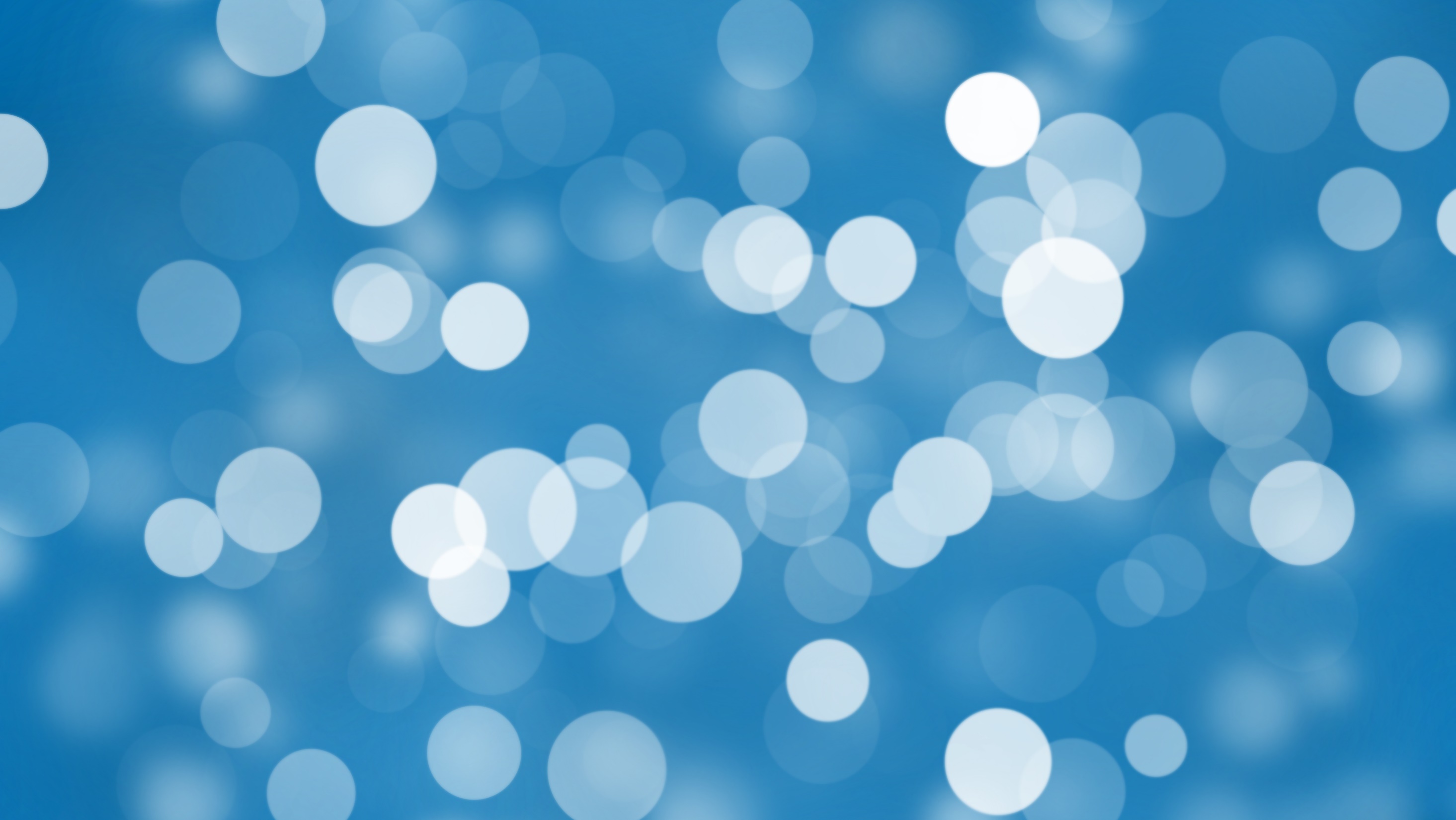 Brookland Junior SchoolTimes tables workshop
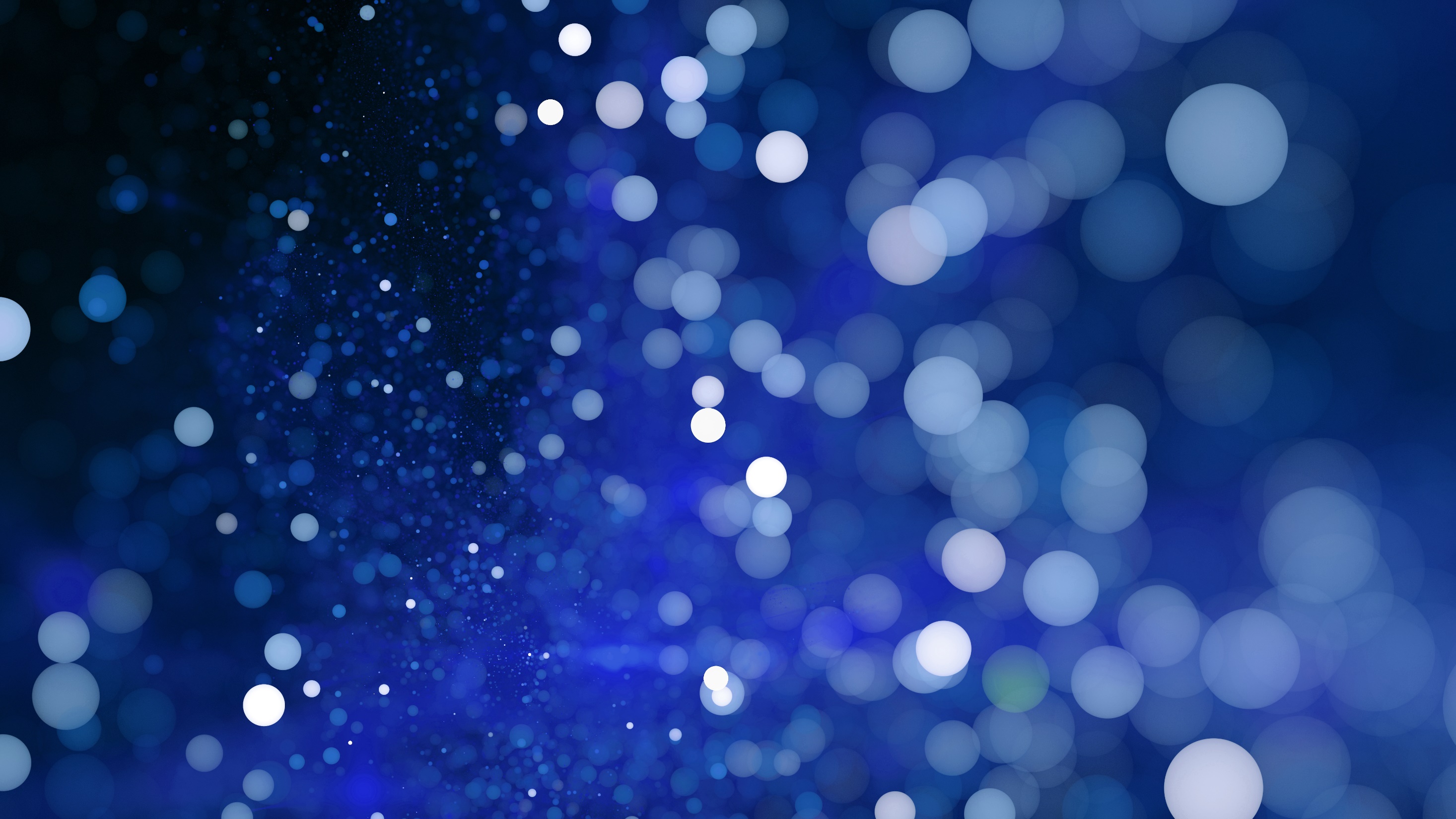 Why are times tables important?
Having quicker recall of times tables helps children with other concepts:
Long multiplication
Short division
Fractions (equivalent fractions)
Ratio
In year 4, children need to multiply 3 by 1 digits. (765 x 9)
For a child who doesn't know their 9 x tables, it is likely they would find the method difficult and make errors.
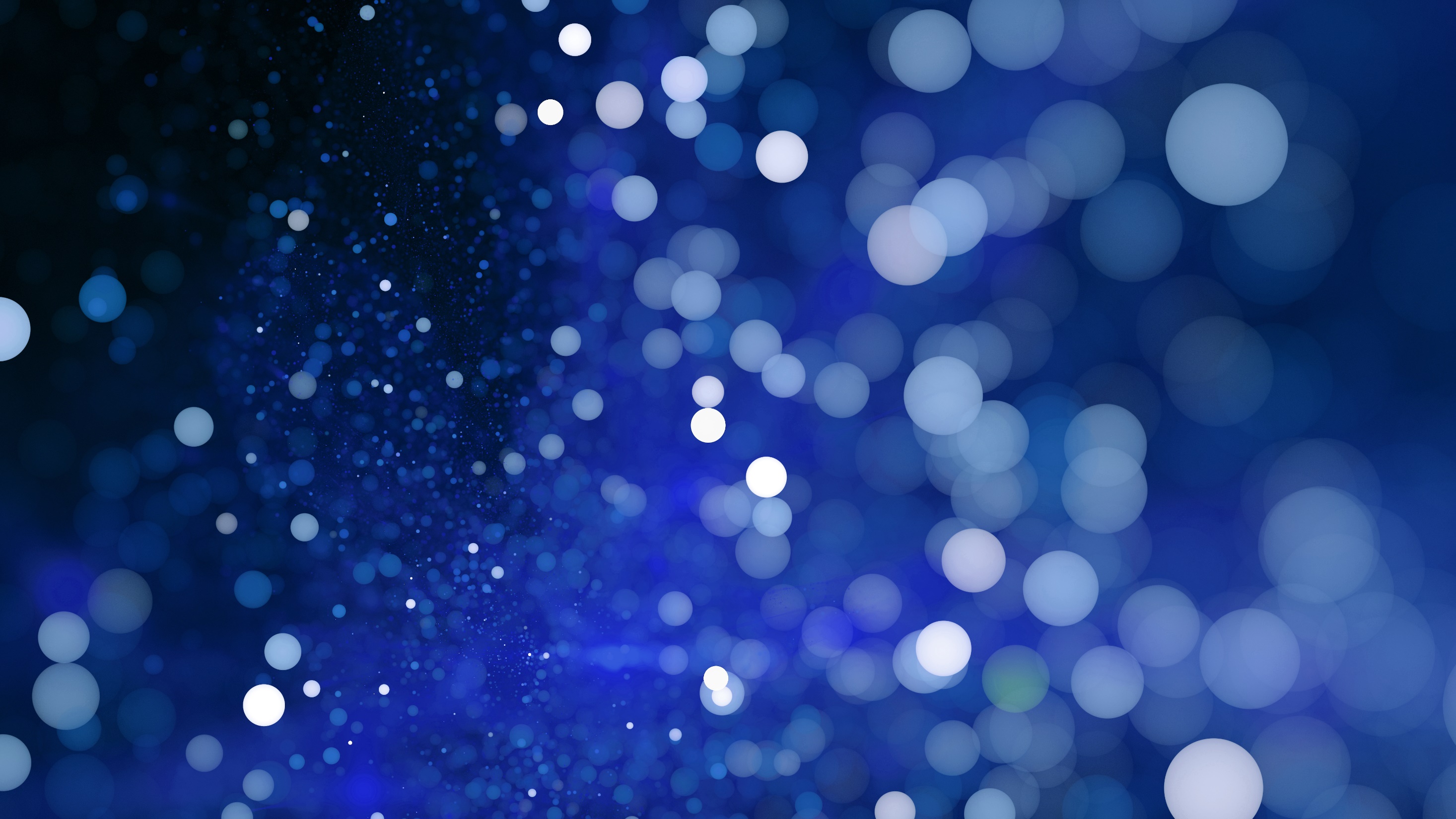 National expectations
The multiplication tables check which was due to take place for all children in year 4 did not happen this year.
The test consists of 25 questions and children have six seconds per question.
By the end of year 2, children should have quick recall of their 2, 5 and 10 x tables.
By the end of the year  3, children should have quick recall of their 2,3,4,5,8 and 10 x tables.
By the end of year 4, children should have quick recall of all of their times tables (1-12).
In year 5, children should aim to have quick recall of the corresponding division facts.  6 x 7 = 42               so 42 ÷ 6= 7 and 42 ÷7= 6.
What do we do in school to help?
We now have a rota system to ensure that we teach times tables weekly in class too. I share this information in the newsletter. We also have some times tables starters in maths lessons but it is a very full curriculum and parental support is essential.
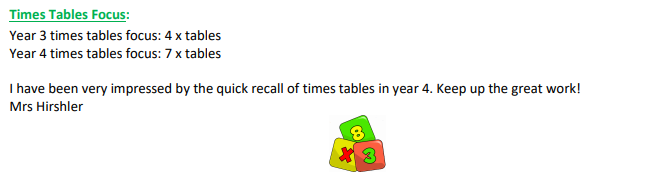 Strategies and techniques
Focus on one set only for two weeks (or longer if you need). 
I find that the best way to help children learn their times tables is to focus on just one set; the rest will fall into place eventually!
Step 1- When learning a new set of times tables, establish which ones they already know. This helps with confidence.Before they even begin, they know four!
7x 7= 49     
8x 7= 56
9x 7= 63
10x 7= 70
11x 7= 77
12x 7=84
1 x 7= 7     
2 x 7= 14
3 x 7= 21
4 x 7= 28
5 x 7= 35
6 x 7=42
Step 2-  Flip it! You might not know 5 x 7 but do you know 7 x 5? Have you already learnt your 5s? They use previous times tables knowledge to help.
7x 7= 49     
8x 7= 56
9x 7= 63
10x 7= 70
11x 7= 77
12x 7=84
1 x 7= 7     
2 x 7= 14
3 x 7= 21
4 x 7= 28
5 x 7= 35
6 x 7=42
Step 3-  The magic one! Choose a magic fact in the middle that they just have to remember. They can go back and forth from this one. 7x 7= 49- test them on this one lots! They just have to remember this one.
7x 7= 49     
8x 7= 56
9x 7= 63
10x 7= 70
11x 7= 77
12x 7=84
1 x 7= 7     
2 x 7= 14
3 x 7= 21
4 x 7= 28
5 x 7= 35
6 x 7=42
Step 4-  Choose a sensible starting point.   When asked  8 x 7, try not to go back from   1 x 7. Why not go from the magic one and 7 x 7 and add 7? ( 49 + 7 = 56).
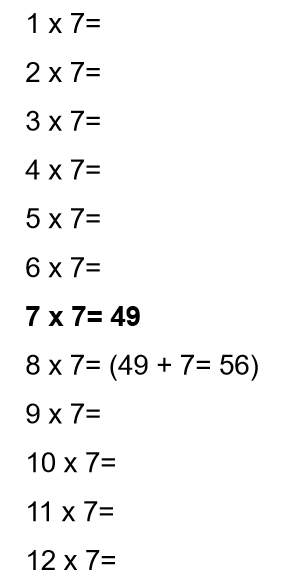 Other ideas to help- highlight all multiples of 7 in a 100 square, what do you notice? Looking for patterns is important!
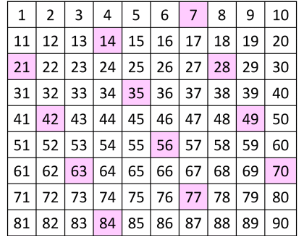 Using a horizonal number line to help when looking for patterns.What do you notice?
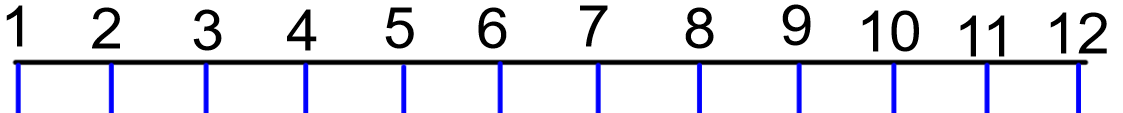 Then play a game going back and forth. You point to the number at the top and they multiply by the chosen timetable.  How many can they answer in a minute?
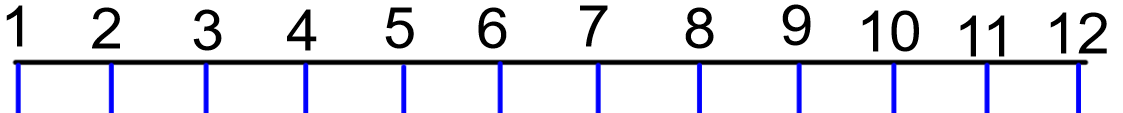 Nine times tables trick! Hold your hands up palms facing away. The little finger to the left is number 1 and the next finger number 2. To work out 8 x 9 put your 8th finger down. Everything to the left of that 8th finger is tens and everything to the right is ones! 8 x 9 = 72
72!
Let's try with 6 x 9. Put your 6th finger down. Everything to the left of that finger is tens and to the right is ones!
6 x 9 = 54
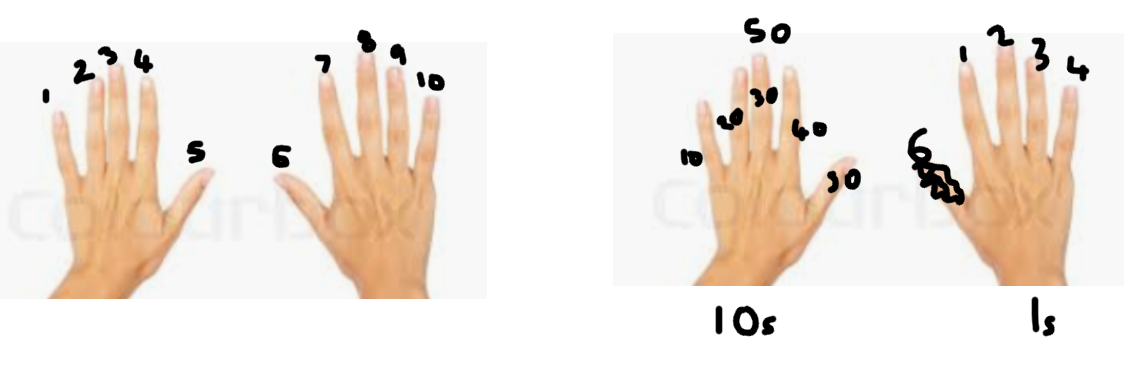 Click to add text
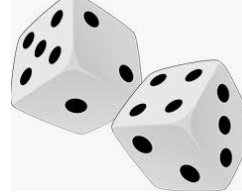 Dice games to reinforce
Times tables bingo using a 6- sided die (1-6).
Children draw a 3 by 3 grid like the one below. The have to fill their grid with numbers containing the product of two dice rolls on a  six- sided die.

If I roll a 4 and 2, I multiply them together. The answer is 8 so I can cross off my 8! The child needs to think carefully about the numbers they put in the grid. Why would 42 not work?
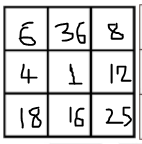 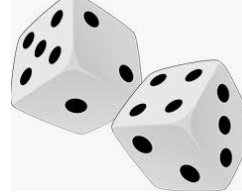 Dice games to reinforce
Times tables bingo using a ten- sided die (0-9)
Children draw a 3 by 3 grid like the one below. They have to fill their grid with numbers containing the product of two dice rolls on a 10- sided die (0-9).
If I roll a 5 and 7, I multiply them together. The answer is 35 so I can cross off  my 35! The child needs to think carefully about the numbers they put in the grid. Can you spot the error? Hands up or chat box please!
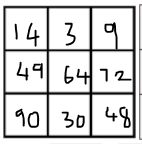 Dice games to reinforce
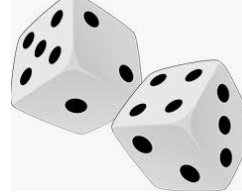 Times tables dash
Play in pairs
You each draw five dashes:
__ __ __ __ __

Player one rolls the die twice. I multiply both numbers together.
If I roll a 6 and 7, I multiply them together which is 42.
I have to put numbers on my dashes in ascending order (smallest to biggest).
I need to think carefully where I will put my 42.

My partner repeats, rolls the die twice and multiplies both numbers together. They need to choose where they will place their number on their set of dashes.
The winner is the player who manages to fill the dashes the quickest.

How can we adapt this game and make it easier or harder?
Ideas in the chat box please or hands up!
Dice games to reinforce
This game is called Product Partners. I draw a 2 by 2 grid like the one below.
I roll a die four times and roll a 3, 2, 4 and 7. I think choose whether to multiply these numbers and add them horizontally  3 x 7 = 21   and 2 x 4 = 8 .
      21 + 8=29
Or I can multiply and add them vertically  3 x 2= 6  and 7 x 4= 28
      28 + 6= 34
In this case to get the highest total it would be better to 
Multiply the numbers vertically.
Play against a partner and see who gets the highest total.
You could play best out of 5?
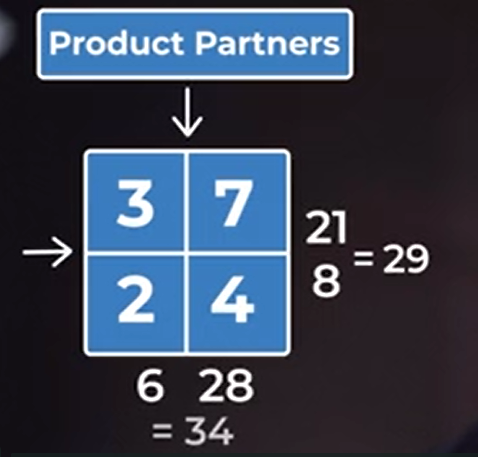 Card games
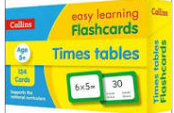 Online games
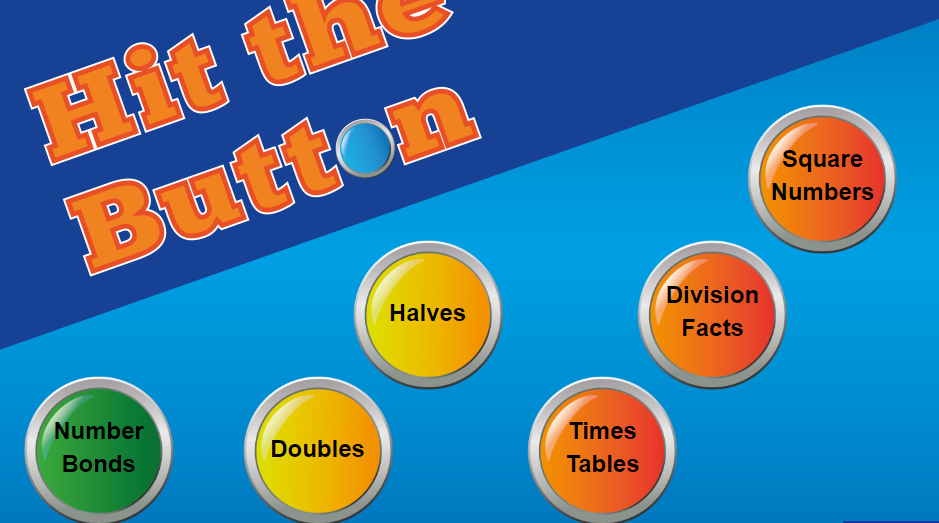 Hit the button is excellent for practising specific times tables.
MyMaths has excellent times tables games: Login: Brookland 
Password: Quarter. Choose Booster packs and then Times Tables Booster
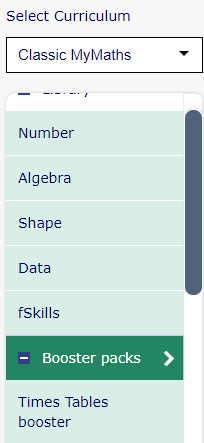 TT Rockstars
- A brilliant website helping to boost fluency! If you want your child to practise a specific times table speak to your teacher and then can assign this through the Garage setting.
TT Rockstars comes after all of the strrategies and techniques we have discussed today.
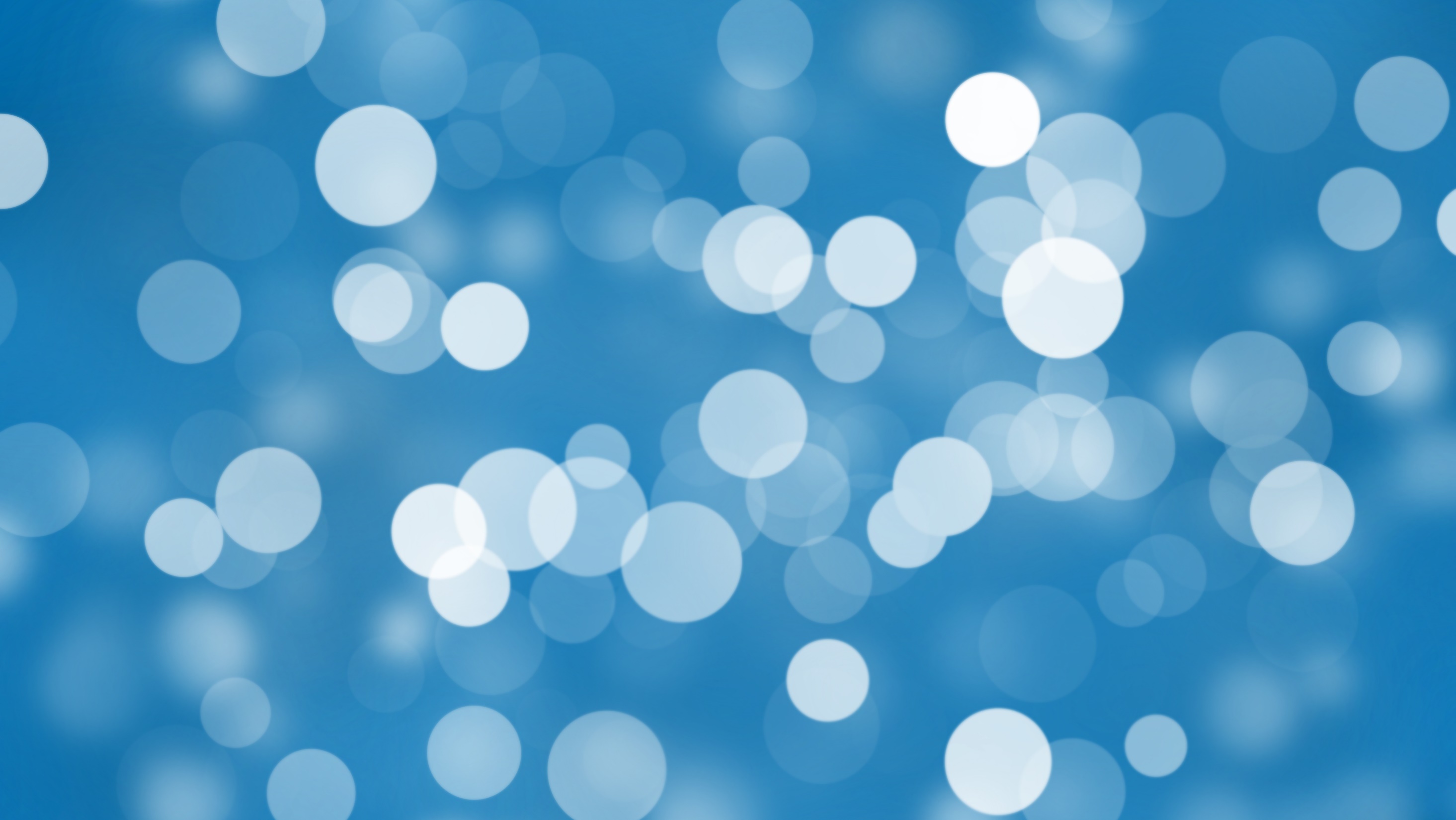 Thanks for attending!I can take a few questions...hands up or chat box please!